Component Diagram
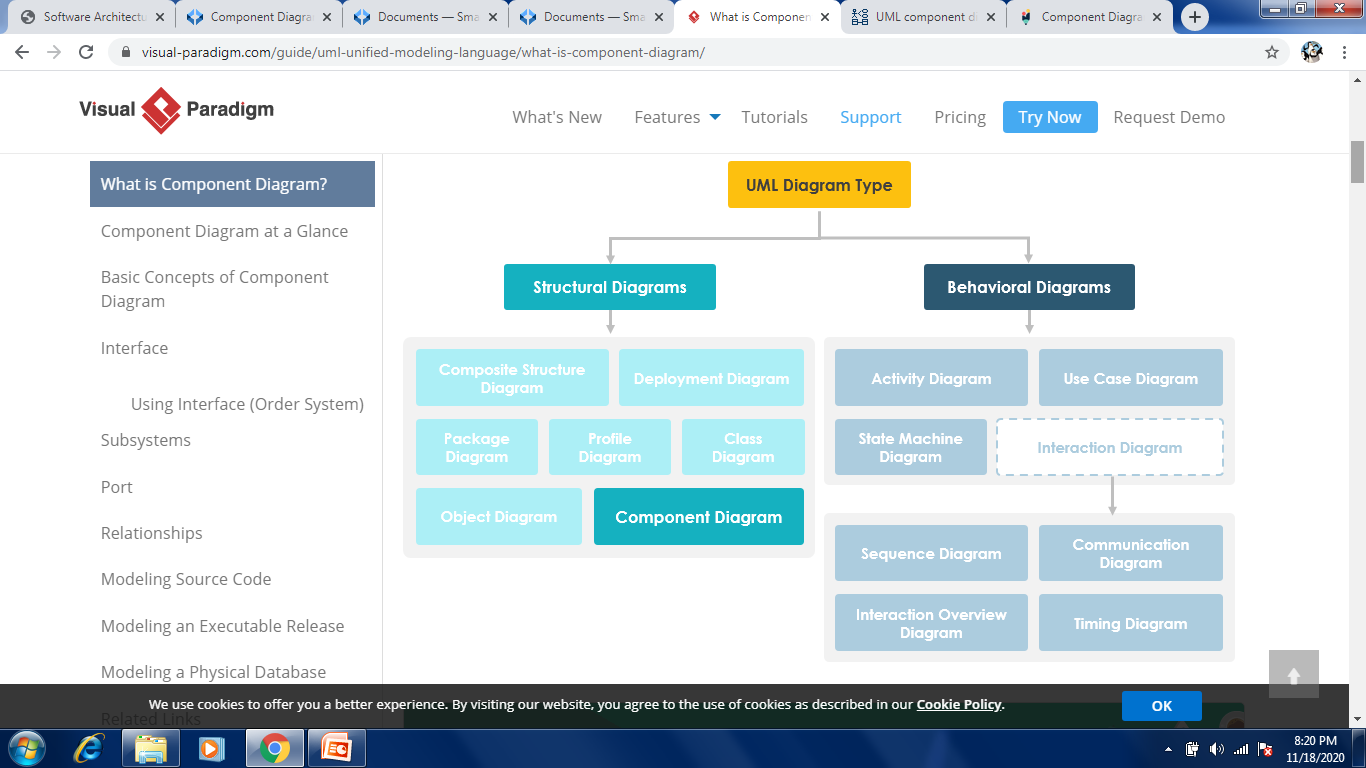 What is a Component Diagram?
A component is a class representing a modular part of a system with encapsulated content
A component diagram, also known as a UML component diagram, describes the organization and wiring of the physical components in a system. 
Component diagrams are often drawn to help model implementation details and double-check that every aspect of the system's required functions is covered by planned development. 
In the first version of UML, components included in these diagrams were physical: documents, database table, files, and executables, all physical elements with a location.
Components in UML
Components in UML could represent
logical components (e.g., business components, process components), and
physical components (e.g., CORBA components, EJB components, COM+ and .NET components, WSDL components, etc.),
	along with the artifacts that implement them and the nodes on which they are deployed and executed. 
	It is anticipated that profiles based around components will be developed for specific component technologies and associated hardware and software environments.
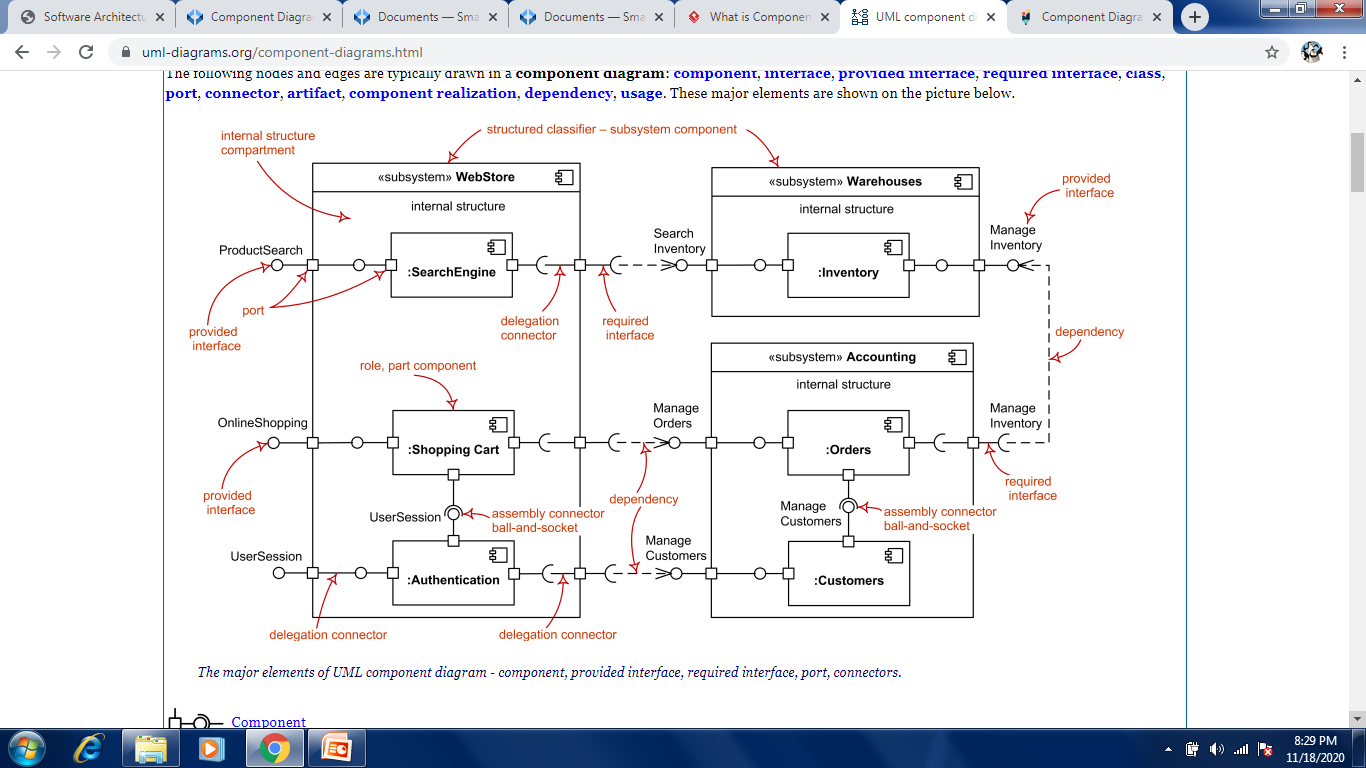 Basic Component Diagram Symbols and Notations
Component
A component is a logical unit block of the system, a slightly higher abstraction than classes.
 It is represented as a rectangle with a smaller rectangle in the upper right corner with tabs or the word written above the name of the component to help distinguish it from a class.
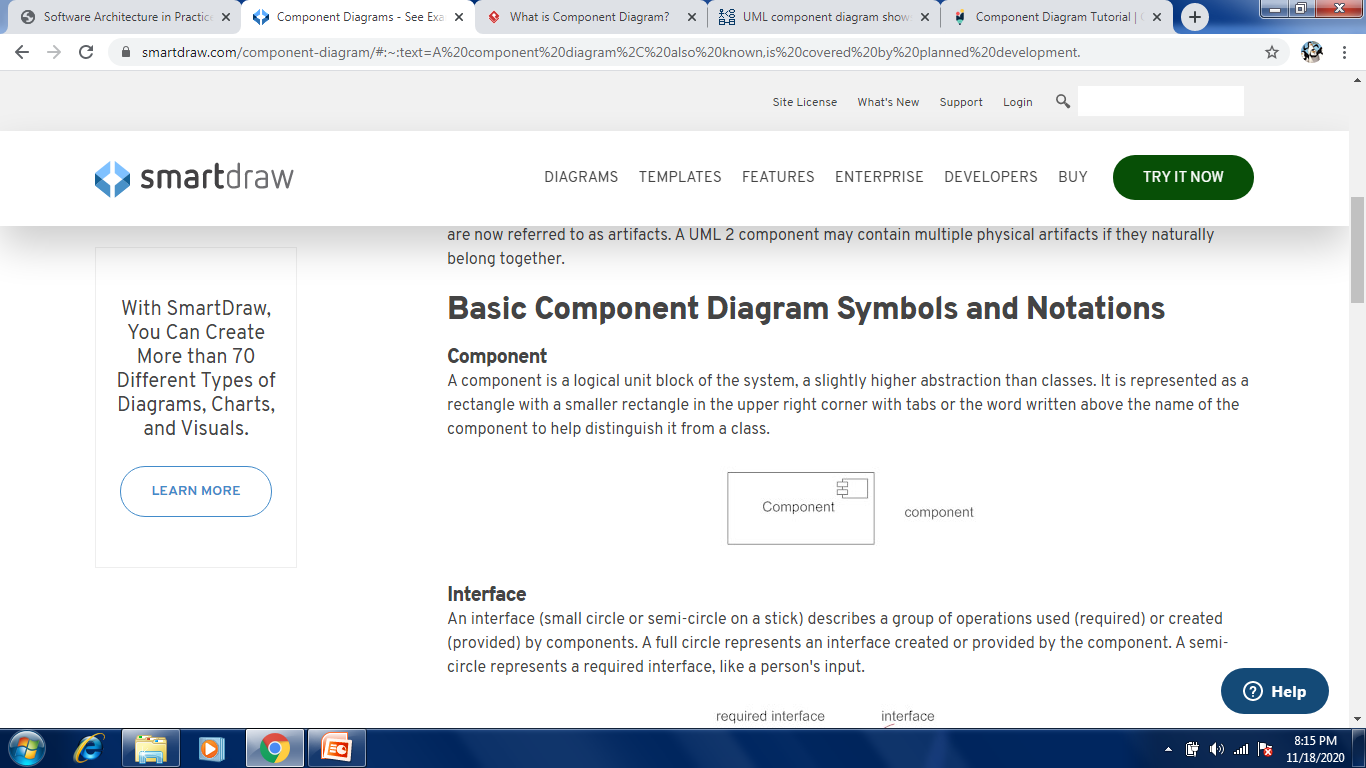 Component
There are three ways the component symbol can be used.
1) Rectangle with the component stereotype (the text <<component>>). 
The component stereotype is usually used above the component name to avoid confusing the shape with a class icon.
<<Component>>
(Name of the Component)
Component
2) Rectangle with the component icon in the top right corner and the name of the component.


3) Rectangle with the component icon and the component stereotype.
(Name of a Component)
<<Component>>
Interface
An interface (small circle or semi-circle on a stick) describes a group of operations used (required) or created (provided) by components. 
A full circle represents an interface created or provided by the component. A semi-circle represents a required interface, like a person's input.
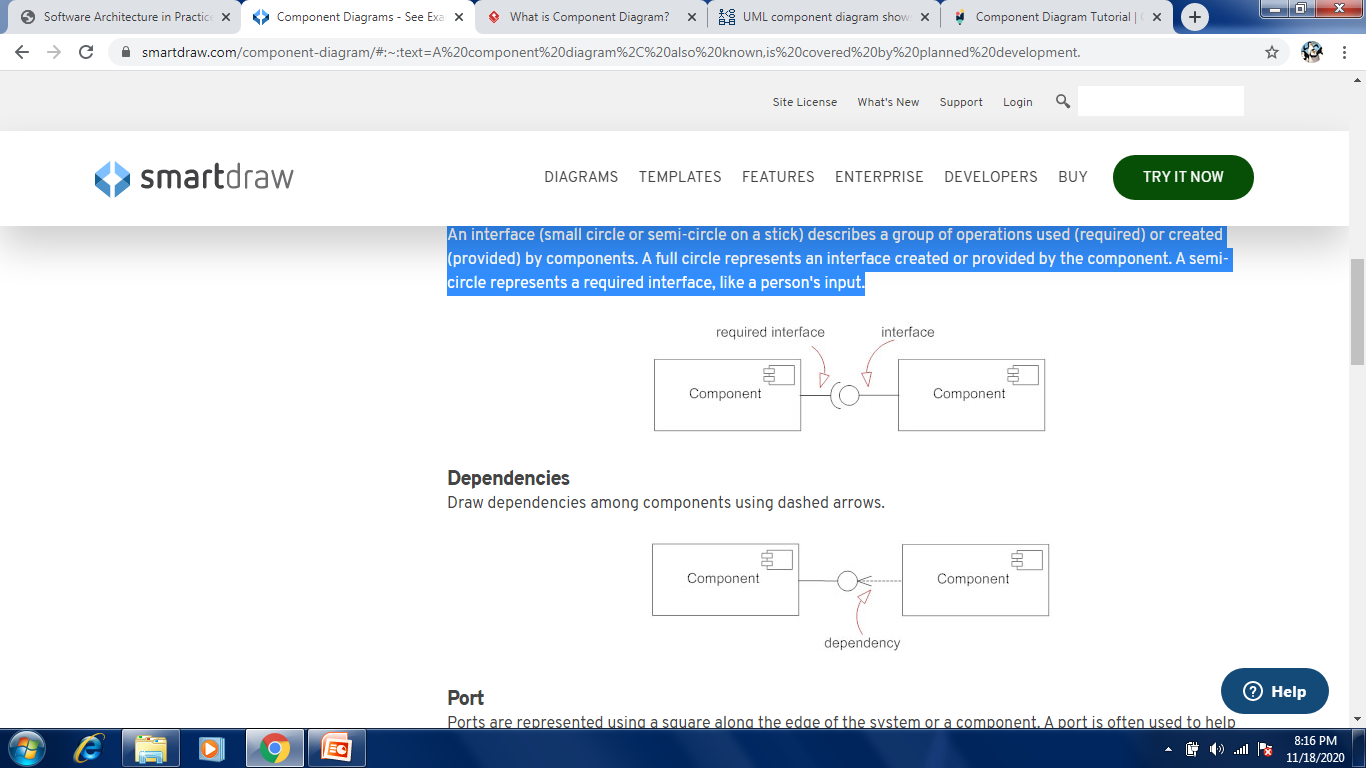 Dependencies
Draw dependencies among components using dashed arrows.
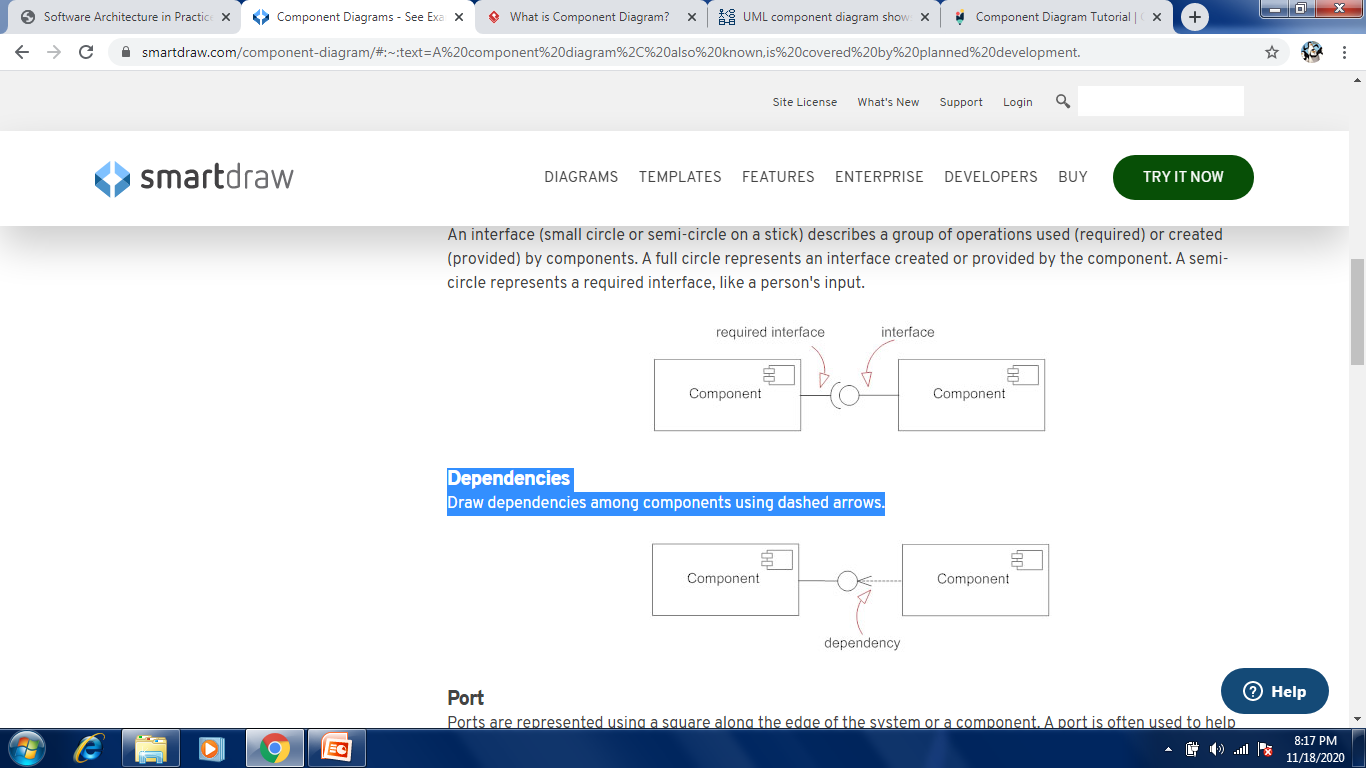 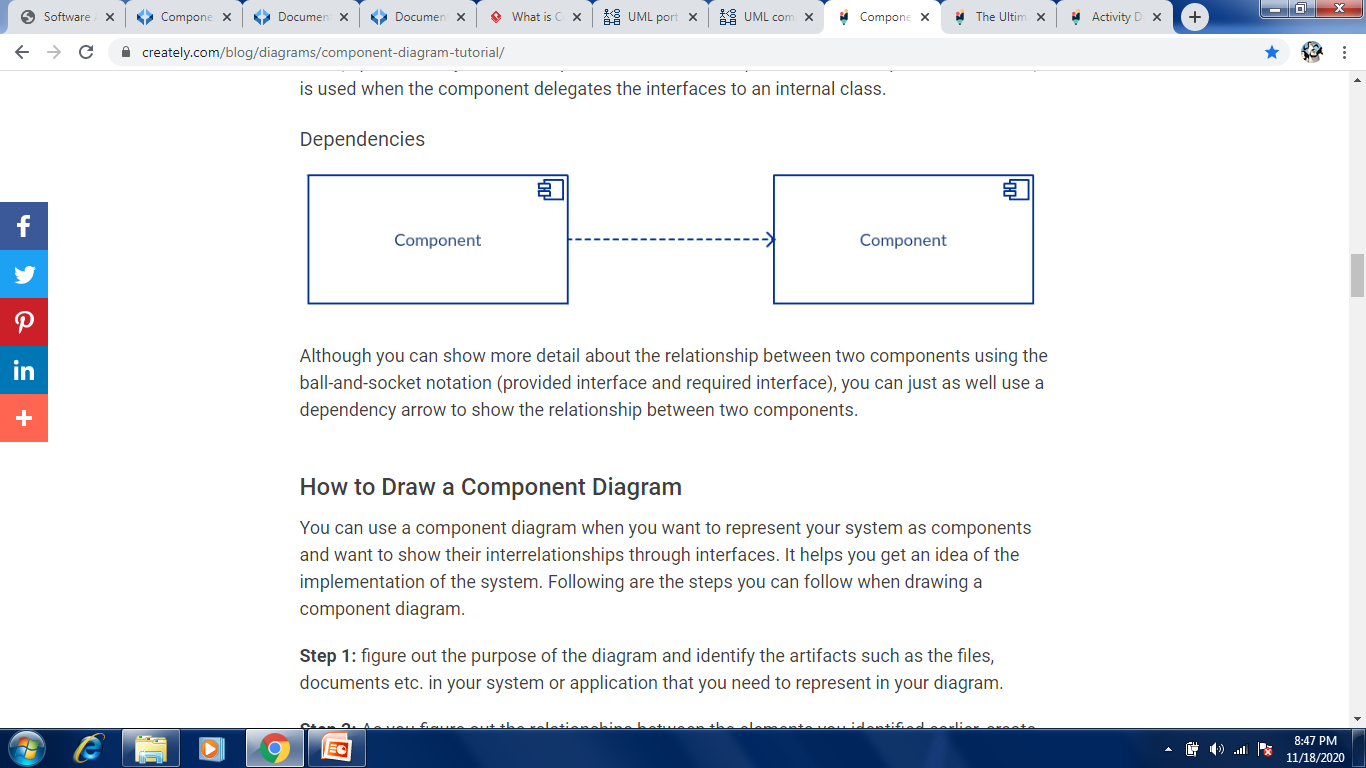 Port
Ports are represented using a square along the edge of the system or a component. 
A port is often used to help expose required and provided interfaces of a component
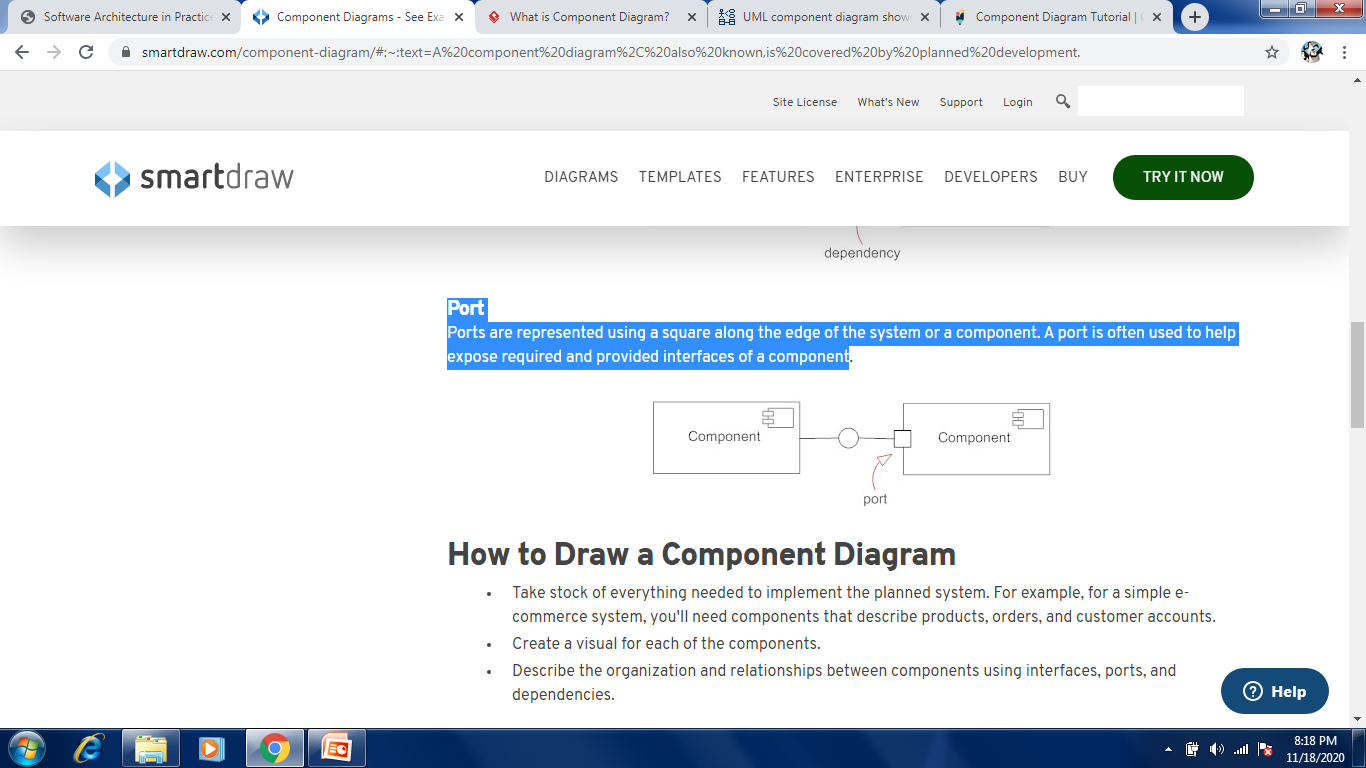 How to Draw a Component Diagram
Step 1: figure out the purpose of the diagram and identify the artifacts such as the files, documents etc. in your system or application that you need to represent in your diagram.
Step 2: As you figure out the relationships between the elements you identified earlier, create a mental layout of your component diagram
Step 3: As you draw the diagram, add components first, grouping them within other components as you see fit
Step 4: Next step is to add other elements such as interfaces, classes, objects, dependencies etc. to your component diagram and complete it.
Step 5: You can attach notes on different parts of your component diagram to clarify certain details to others.
Association
An association specifies a semantic relationship that can occur between typed instances.
It has at least two ends represented by properties, each of which is connected to the type of the end. More than one end of the association may have the same type.
Composition
Composite aggregation is a strong form of aggregation that requires a part instance be included in at most one composite at a time.
If a composite is deleted, all of its parts are normally deleted with it.
Aggregation
A kind of association that has one of its end marked shared as kind of aggregation, meaning that it has a shared aggregation.

Constraint
A condition or restriction expressed in natural language text or in a machine readable language for the purpose of declaring some of the semantics of an element.
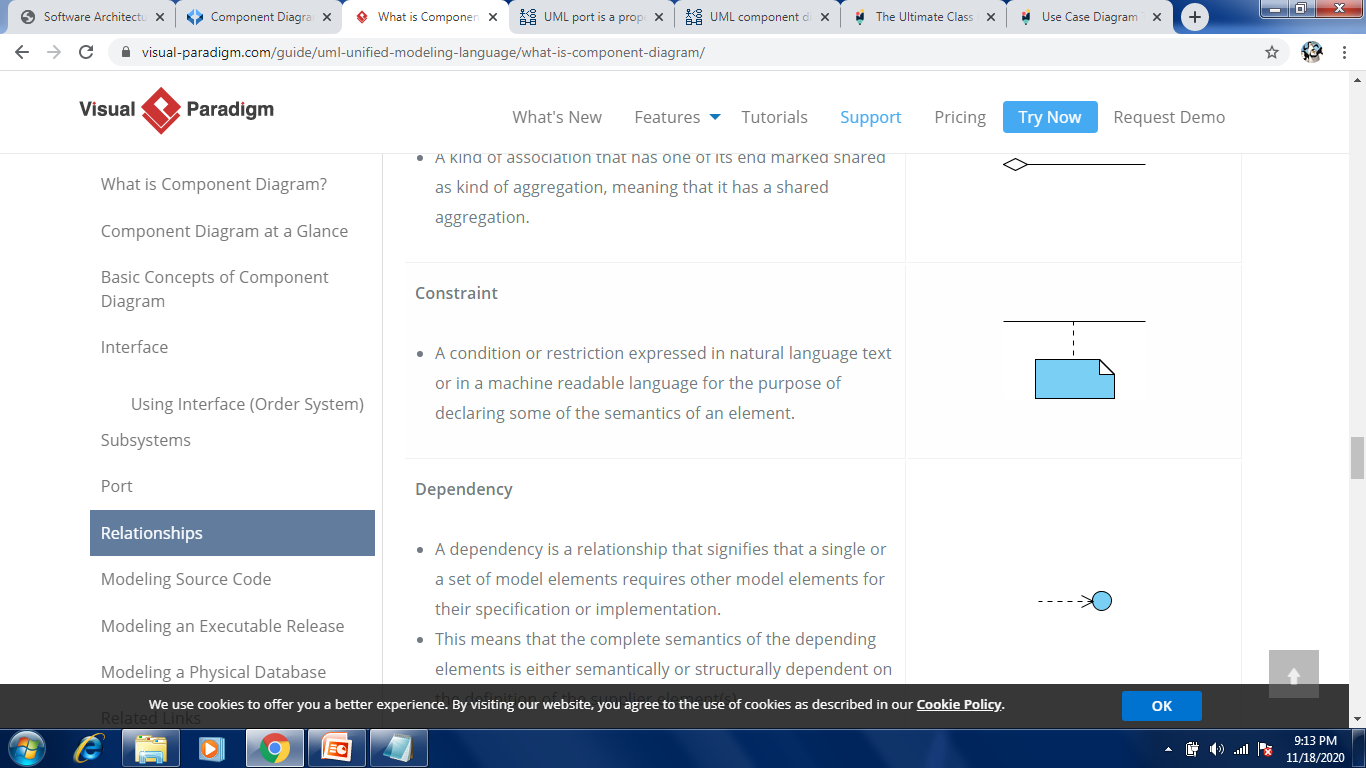 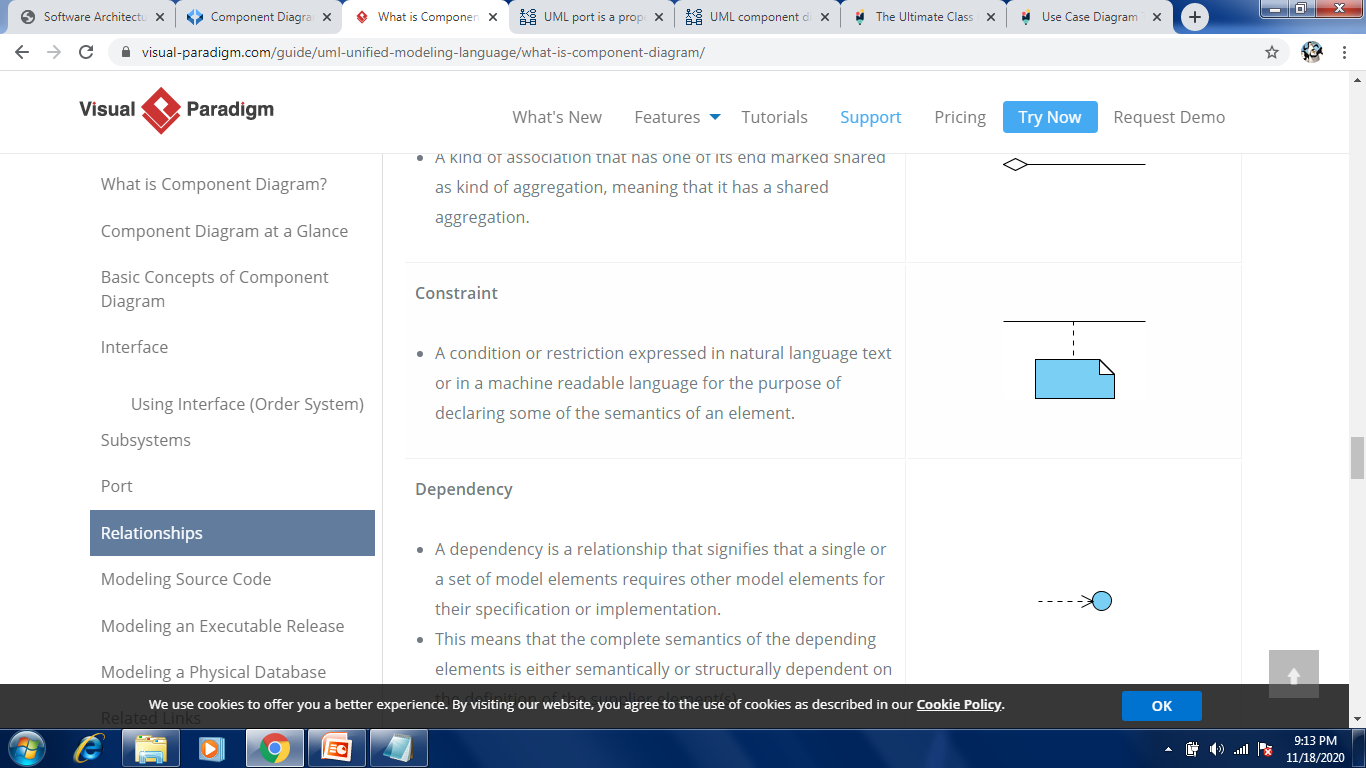 Links:
A generalization is a taxonomic relationship between a more general classifier and a more specific classifier.
Each instance of the specific classifier is also an indirect instance of the general classifier.
Thus, the specific classifier inherits the features of the more general classifier.
Dependency
A dependency is a relationship that signifies that a single or a set of model elements requires other model elements for their specification or implementation.
This means that the complete semantics of the depending elements is either semantically or structurally dependent on the definition of the supplier element(s).
PORT AND ARTIFACT EXAMPLE
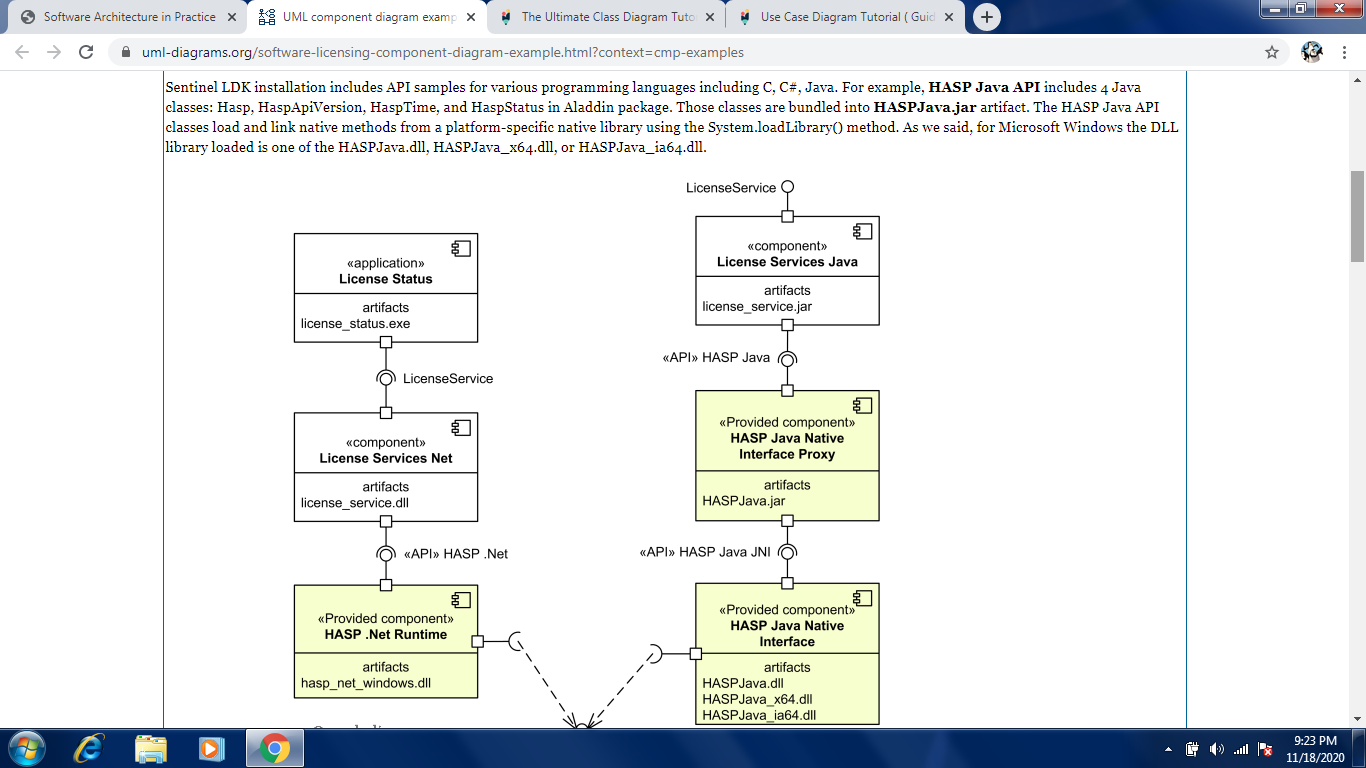 Ports
The type of a port may be shown after the port name, separated by colon ":".


Library Services class has port searchPort with SearchBooks type.
Multiplicity of a port (if any) is shown after the port name in square brackets. Both name and multiplicity of port are optional.



Library Services class has 1 to 6 searchPort ports.
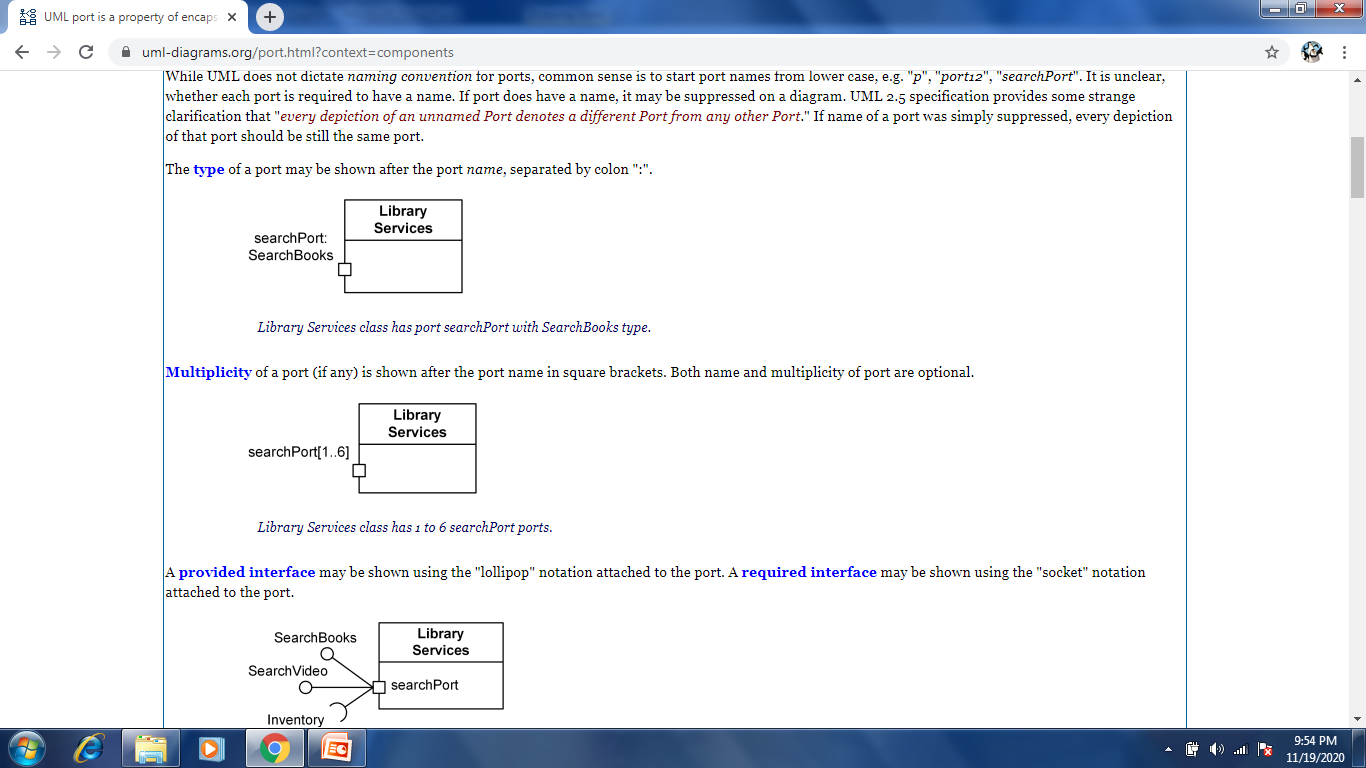 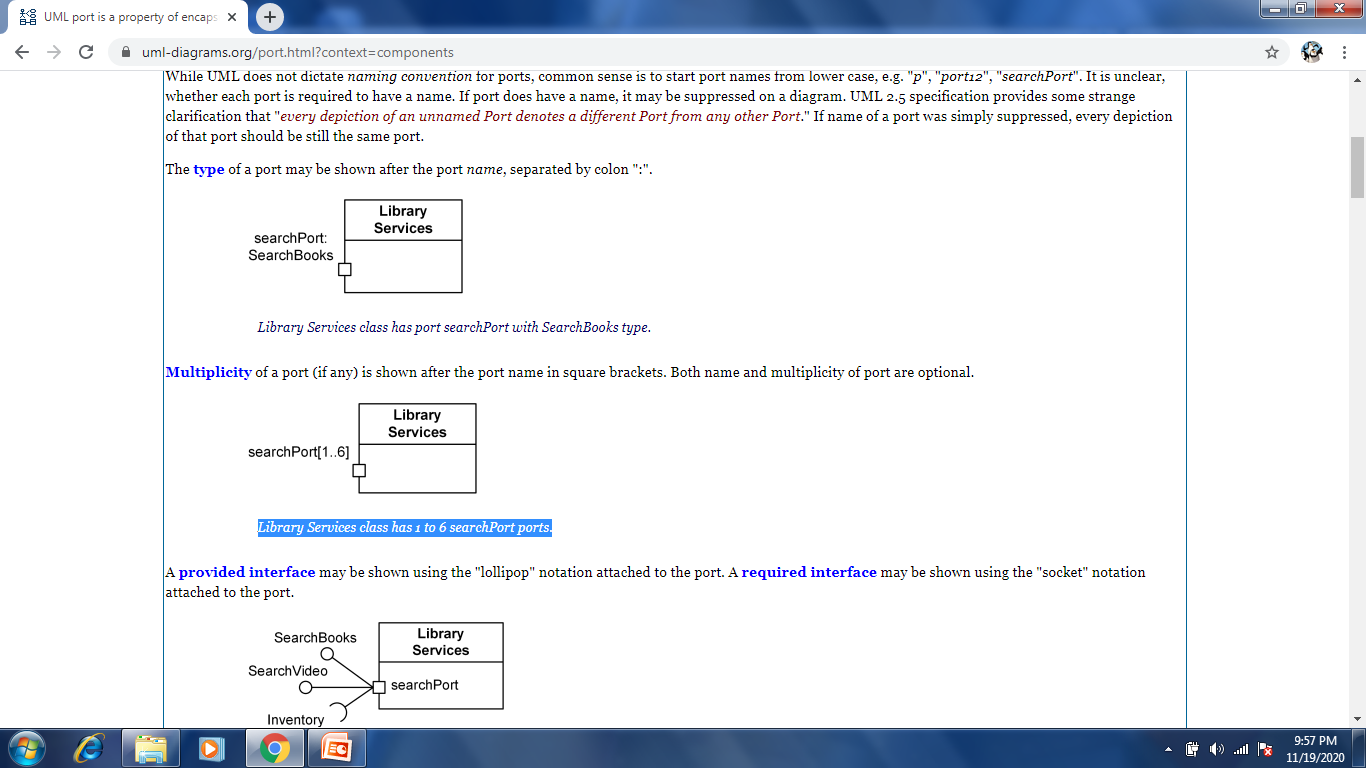 Ports
A provided interface may be shown using the "lollipop" notation attached to the port. A required interface may be shown using the "socket" notation attached to the port.



Port searchPort provides SearchBooks and SearchVideo interfaces and requires Inventory interface.
	At the search Port, the Library Services class is completely encapsulated. 
	In encapsulation, the variables of a class will be hidden from other classes, and can be accessed only through the methods of their current class.
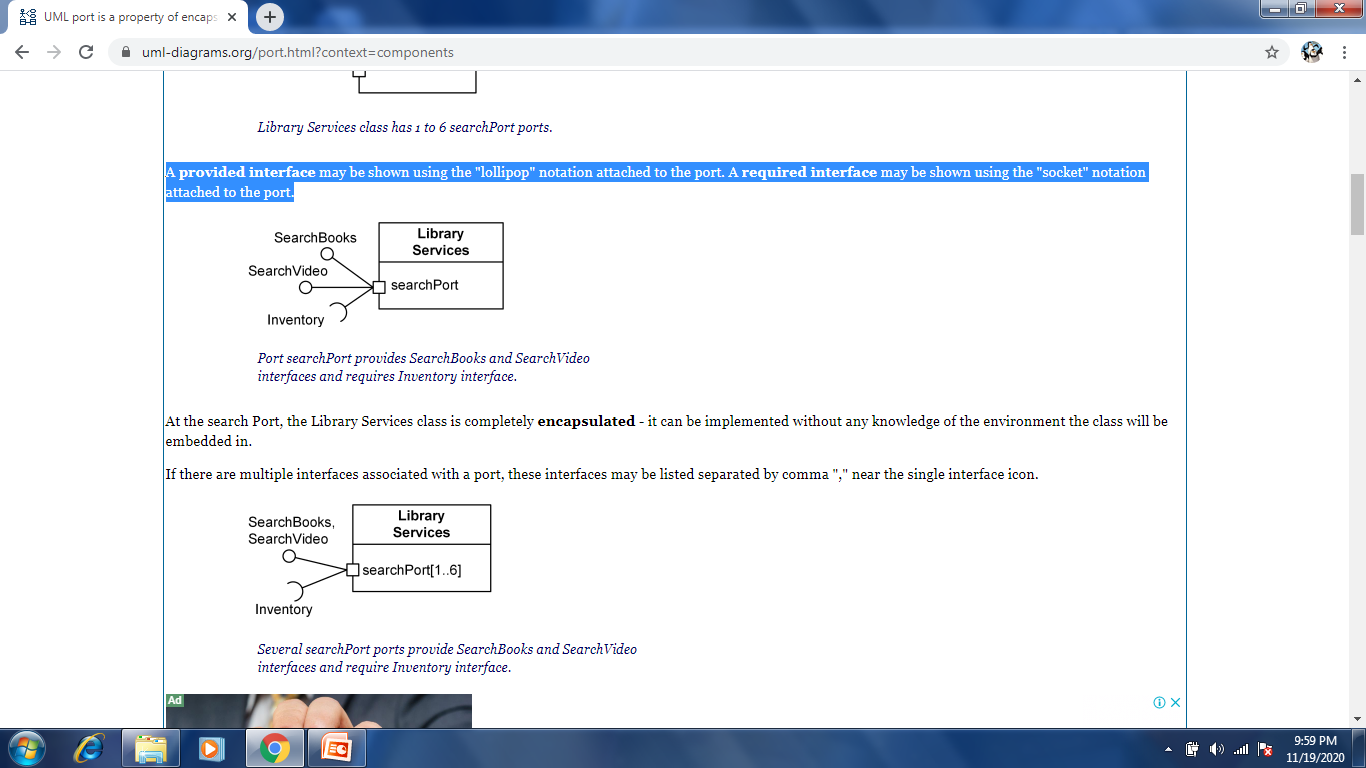 Ports
If there are multiple interfaces associated with a port, these interfaces may be listed separated by comma "," near the single interface icon.


Several searchPort ports provide SearchBooks and SearchVideo interfaces and require Inventory interface.
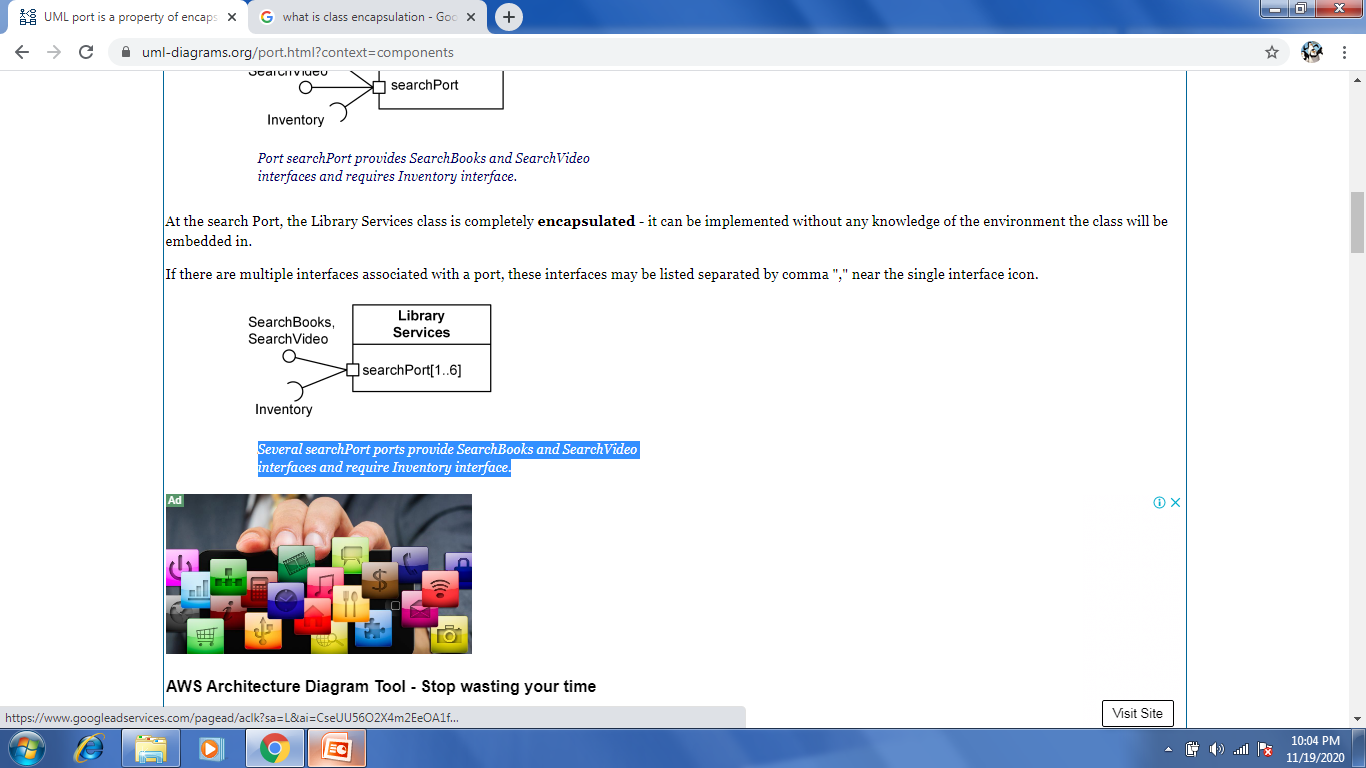 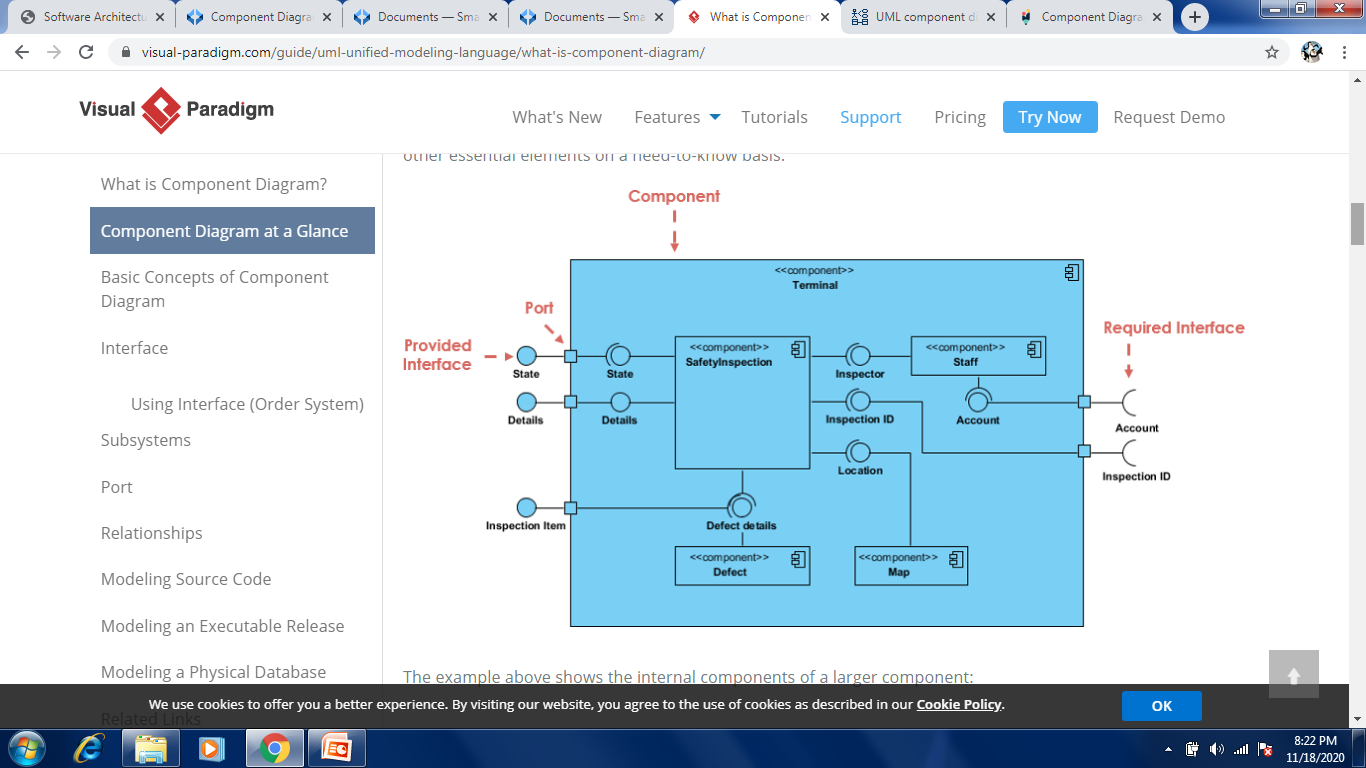 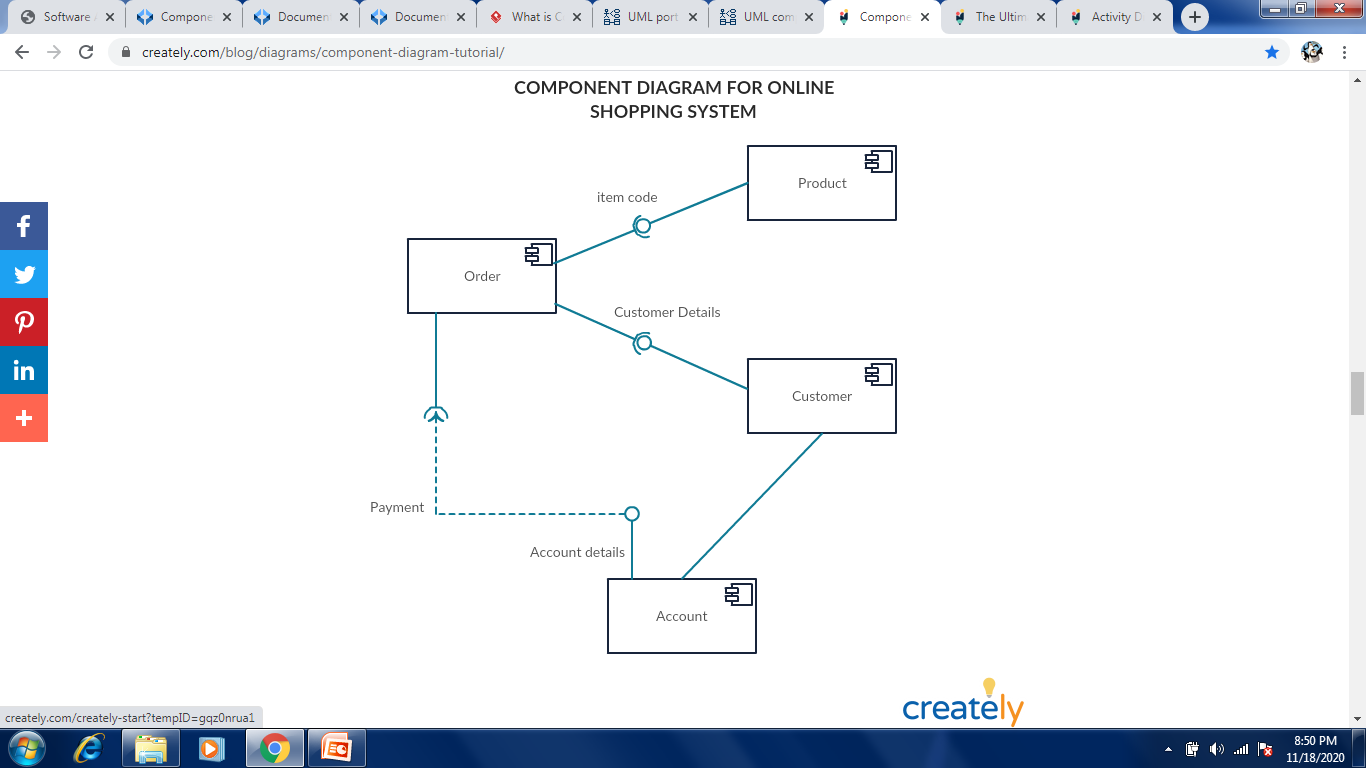 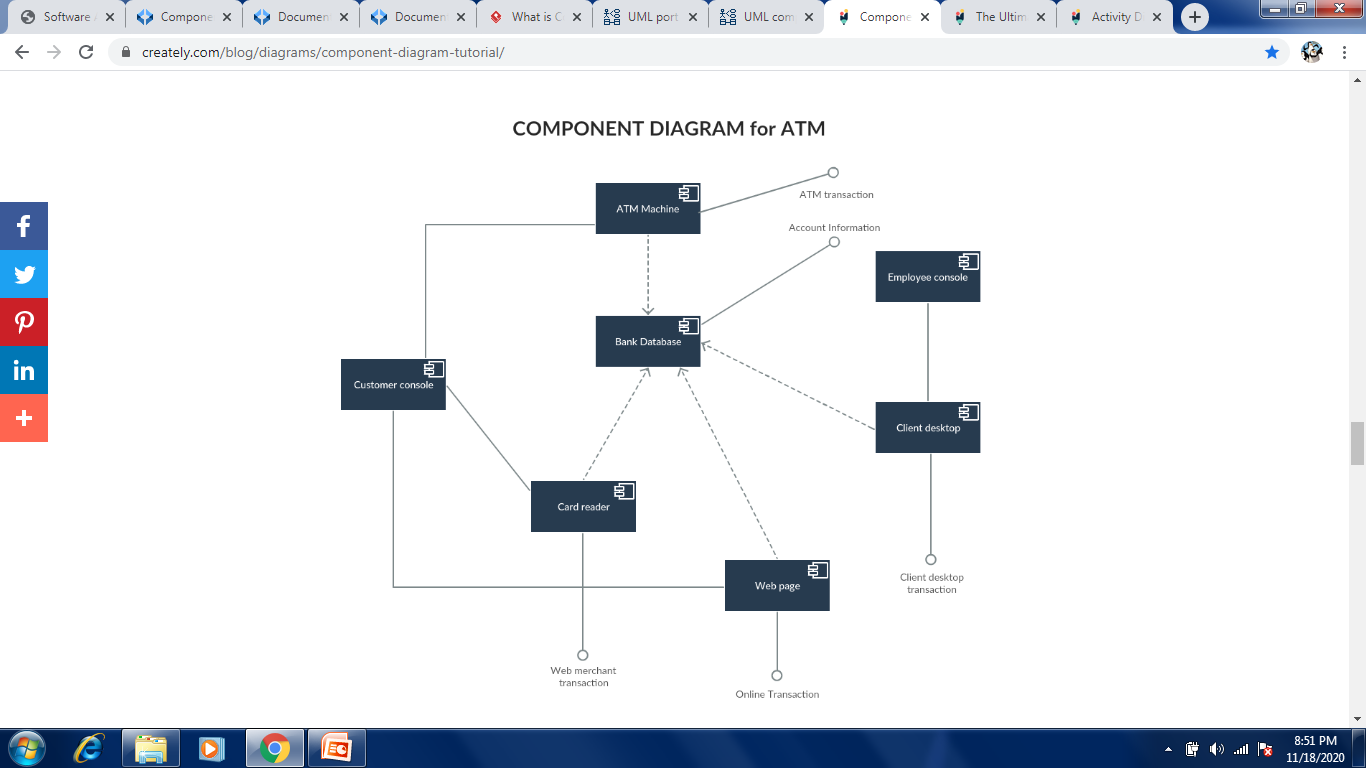 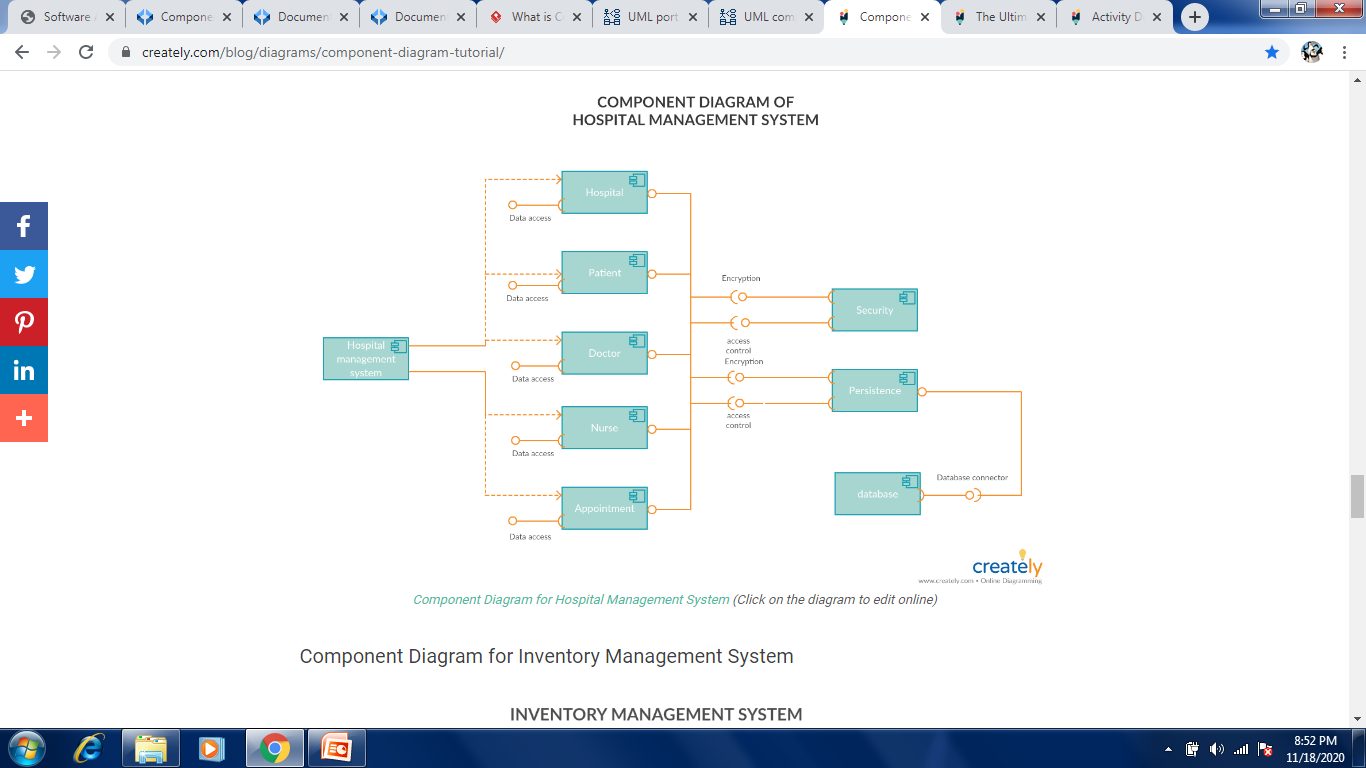